9
Application: International Trade
Contents
The Determinants of Trade
The Equilibrium without Trade
The World Price and Comparative Advantage
The Winners and Losers from Trade
The Arguments for Restricting Trade
CHAPTER 9 APPLICATION: INTERNATIONAL TRADE
2
Chapter 7 Figure 3 How the Price Affects Consumer Surplus
(a) Consumer Surplus at Price P1
Price
A
Consumer Surplus (ABC) + Total Payment (OBCQ1) = Willingness to Pay (OACQ1)
ConsumerSurplus
P1
B
C
Total Payment
Demand
Quantity of Steel
Q1
0
Supply
B
P1
C
A
Q1
Chapter 7 Figure 6 How the Price Affects Producer Surplus
(a)  Producer Surplus at Price P1
Price
Producer
surplus
Total Revenue (OBCQ1) =Production Cost (OACQ1) + Producer Surplus (ABC)
Production Cost
0
Quantity of Steel
Domestic
supply
Equilibrium
ProducerSurplus
price
Domestic
demand
Equilibrium
quantity
Figure 1The Equilibrium without International Trade
Price
When there is no international trade, a country’s domestic quantity demanded must be equal to its domestic quantity supplied.

So we get the familiar outcome we saw in Chapter 4.

The equilibrium price when there is no international trade will be called the domestic price.
of Steel
Consumer Surplus
0
Quantity
of Steel
The Determinants of Trade: The World Price and Comparative Advantage
If the country opens up to international trade, will it be an importer or exporter of steel?
6
CHAPTER 9 APPLICATION: INTERNATIONAL TRADE
The World Price and Comparative Advantage
The effects of free trade can be shown by comparing the domestic price of a good and the world price of the good. 
The world price is the price that prevails in the world market for that good.
7
CHAPTER 9 APPLICATION: INTERNATIONAL TRADE
The World Price and Comparative Advantage
If a country has a comparative advantage in steel production, then its domestic price is less than the world price
In this case, the country will be an exporter of the good.
8
CHAPTER 9 APPLICATION: INTERNATIONAL TRADE
The World Price and Comparative Advantage
If the country does not have a comparative advantage, then the domestic price is more than the world price, and 
In this case, the country will be an importer of the good.
9
CHAPTER 9 APPLICATION: INTERNATIONAL TRADE
Domestic
supply
Price after trade
World price
Price before trade
Domestic
Exports
demand
Domestic
Domestic
quantity
quantity
demanded
supplied
Figure 2 International Trade in an Exporting Country
Price
of Steel
0
Quantity
of Steel
Domestic
supply
Exports
A
Price after trade
World price
D
B
Price before trade
C
Domestic
demand
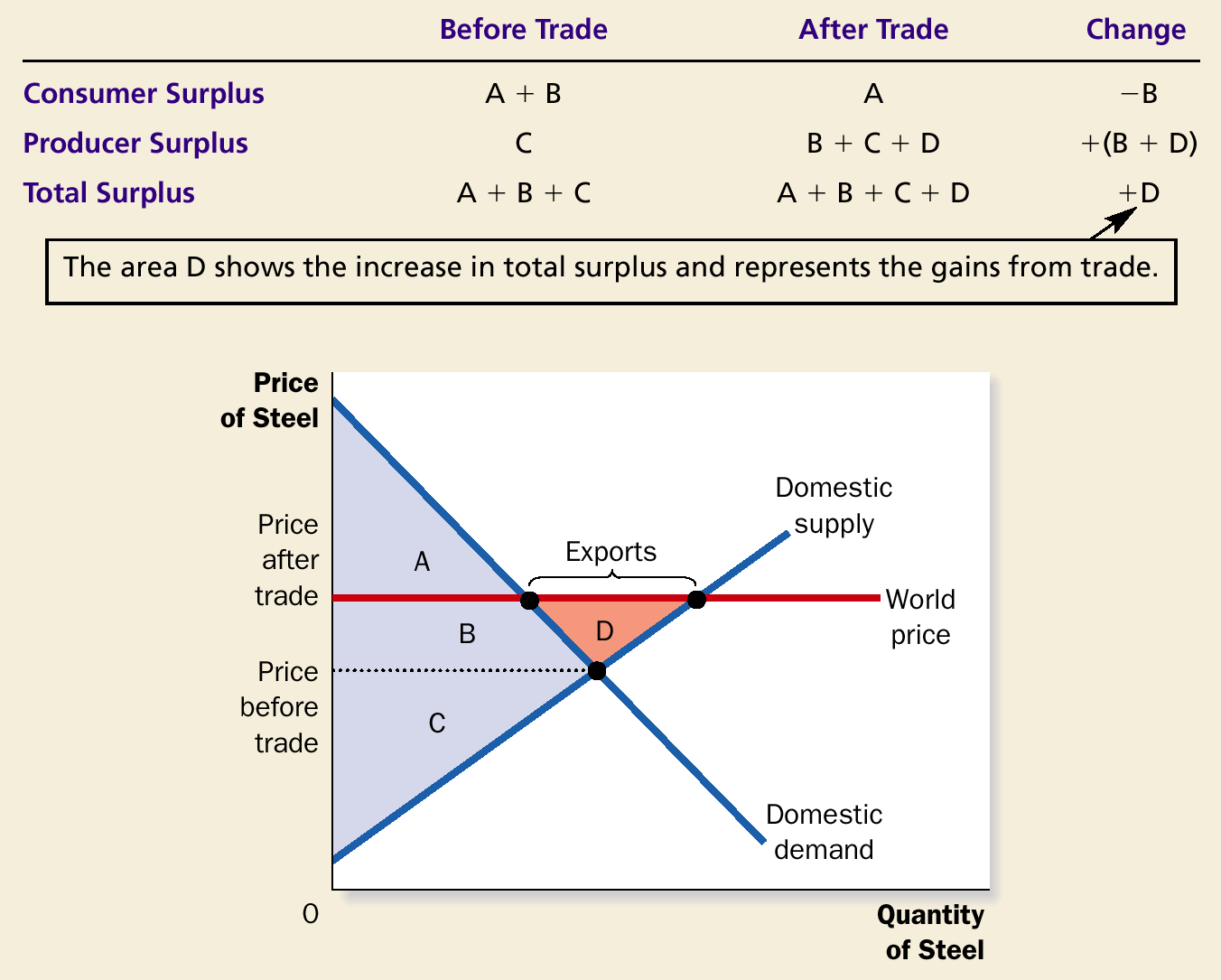 Figure 2 How Free Trade Affects Welfare in an Exporting Country
Price
of Steel
0
Quantity
of Steel
The Gains and Losses of an Exporting Country
If the world price of steel is higher than the domestic price, the country will be an exporter of steel when trade is permitted.
Domestic buyers will have to buy steel at the higher world price; so, they will buy less steel.
Domestic producers will sell steel at the higher the world price; so, they will sell more steel.
There will be a domestic surplus of steel. This surplus will be exported.
12
CHAPTER 9 APPLICATION: INTERNATIONAL TRADE
The Gains and Losses of an Exporting Country
Domestic producers of the exported good are better off
Domestic consumers of the exported good are worse off.
Trade raises the economic well-being of the nation as a whole
That is, the gains of producers exceed the losses of consumers.
13
CHAPTER 9 APPLICATION: INTERNATIONAL TRADE
Domestic
supply
Price before trade
Price after trade
World price
Domestic
Imports
demand
Domestic
Domestic
quantity
quantity
supplied
demanded
Figure 3 International Trade in an Importing Country
Price
of Steel
Quantity
0
of Steel
Domestic
supply
A
Price before trade
B
D
Price after trade
World price
C
Imports
Domestic
demand
Figure 3 How Free Trade Affects Welfare in an Importing Country
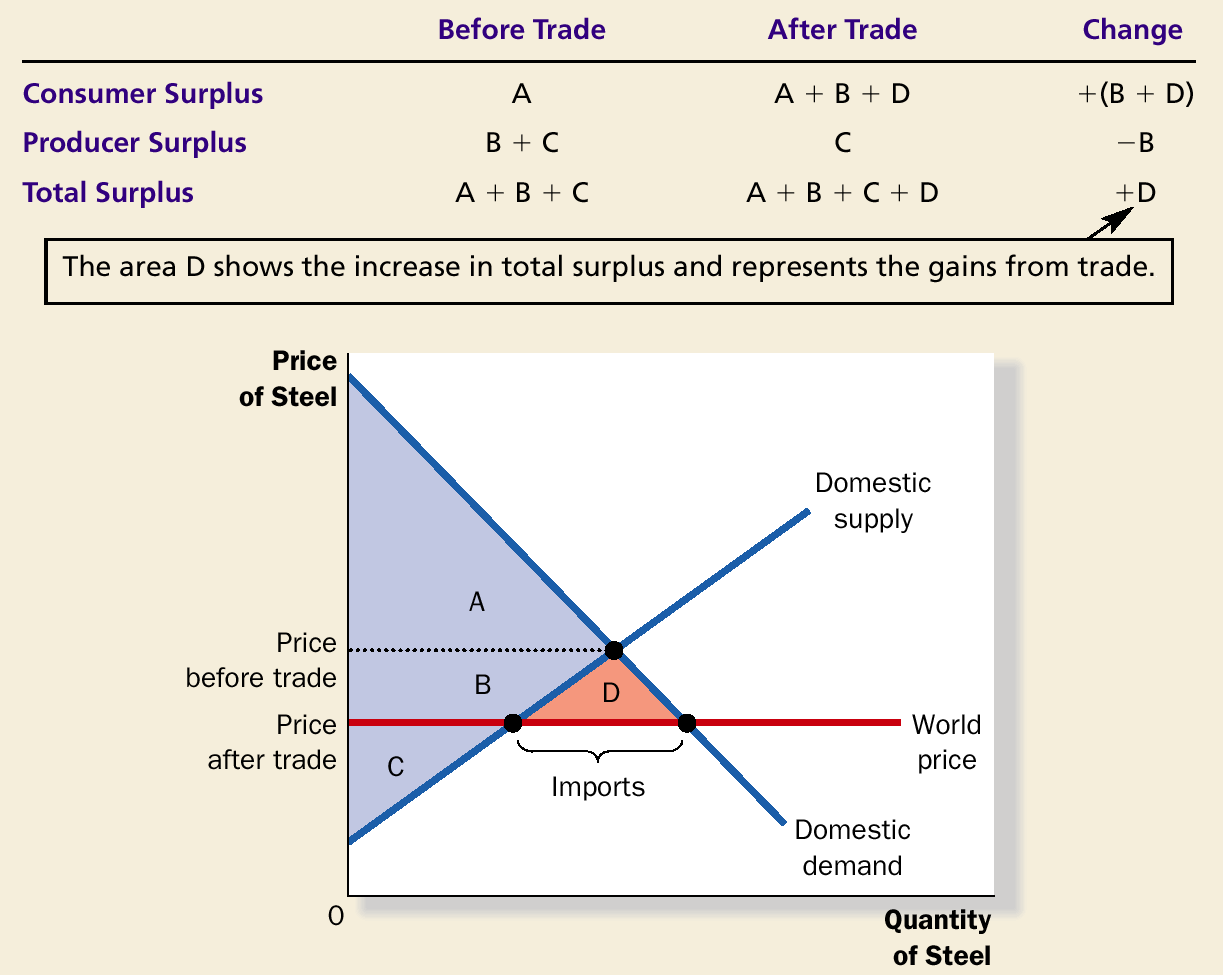 Price
of Steel
0
Quantity
of Steel
The Gains and Losses of an Importing Country
If the world price of steel is lower than the domestic price, the country will be an importer of steel when trade is permitted.
Domestic buyers will buy steel at the lower world price; so, they will buy more steel.
Domestic producers will sell steel at the lower the world price; so, they will sell less steel.
There will be a domestic shortage of steel. This shortage will be filled by imported steel.
16
CHAPTER 9 APPLICATION: INTERNATIONAL TRADE
The Gains and Losses of an Importing Country
Domestic producers of the imported good are worse off
Domestic consumers of the imported good are better off.
Trade raises the economic well-being of the nation as a whole
That is, the gains of consumers exceed the losses of producers.
17
CHAPTER 9 APPLICATION: INTERNATIONAL TRADE
The Winners And Losers From Trade
Irrespective of whether a country exports a good or imports it, the gains of those who gain exceed the losses of those who lose.
That is, the total surplus always increases.


And yet, tariffs, which are taxes on imported goods, are quite popular. Why?
18
CHAPTER 9 APPLICATION: INTERNATIONAL TRADE
The tax on imports enables domestic producers of the imported good to charge higher prices. So, they gain. The consumers of the imported good are forced to pay higher prices. So, they lose. The gains of the producers are smaller than the losses of the consumers. So, the nation as a whole is worse off.
Effects of a Tariff
19
Effects of a Tariff
A tariff is a tax on goods produced abroad and sold domestically.
Tariffs raise the price of imported goods above the world price by the amount of the tariff.
So, Domestic price = World price + Tariff
This reduces trade and, therefore, the benefits of trade
20
CHAPTER 9 APPLICATION: INTERNATIONAL TRADE
Domestic
supply
Equilibrium
without trade
Price with tariff
Price without tariff
World price
(free trade)
Imports
Domestic
with tariff
demand
S
S
D
D
Q
Q
Q
Q
Imports
without tariff
Figure 4 The Effects of a Tariff
For simplicity, it is assumed here that this country is a so-called “small” country. That is, events in this country—such as the imposition of a tariff—do not affect the world price.
Price
Tariff
Quantity of Steel
0
Consumer surplus
before tariff
Domestic
supply
Producer surplus
before tariff
Equilibrium
without trade
Price
World
without tariff
price
Domestic
demand
S
D
Q
Q
Imports
without tariff
Figure 4 The Effects of a Tariff
Price
of Steel
Quantity
0
of Steel
Consumer surplus
with tariff
Domestic
supply
A
Equilibrium
without trade
B
Price
with tariff
Price
World
without tariff
price
Imports
Domestic
with tariff
demand
S
S
D
D
Q
Q
Q
Q
Imports
without tariff
Figure 4 The Effects of a Tariff
Price
of Steel
Tariff
Quantity
0
of Steel
Domestic
supply
Producer surplus
after tariff
Equilibrium
without trade
Price
with tariff
C
Price
World
G
without tariff
price
Imports
Domestic
with tariff
demand
S
S
D
D
Q
Q
Q
Q
Imports
without tariff
Figure 4 The Effects of a Tariff
Price
of Steel
Tariff
Quantity
0
of Steel
Domestic
supply
Government’s Tariff Revenue
Price
with tariff
E
Price
without tariff
Imports
Domestic
with tariff
demand
S
S
D
D
Q
Q
Q
Q
Imports
without tariff
Figure 4 The Effects of a Tariff
Price
of Steel
Tariff
World
price
Quantity
0
of Steel
Domestic
supply
A
Deadweight Loss
B
Price
with tariff
C
D
E
F
Price
G
without tariff
Imports
Domestic
with tariff
demand
S
S
D
D
Q
Q
Q
Q
Imports
without tariff
Figure 4 The Effects of a Tariff
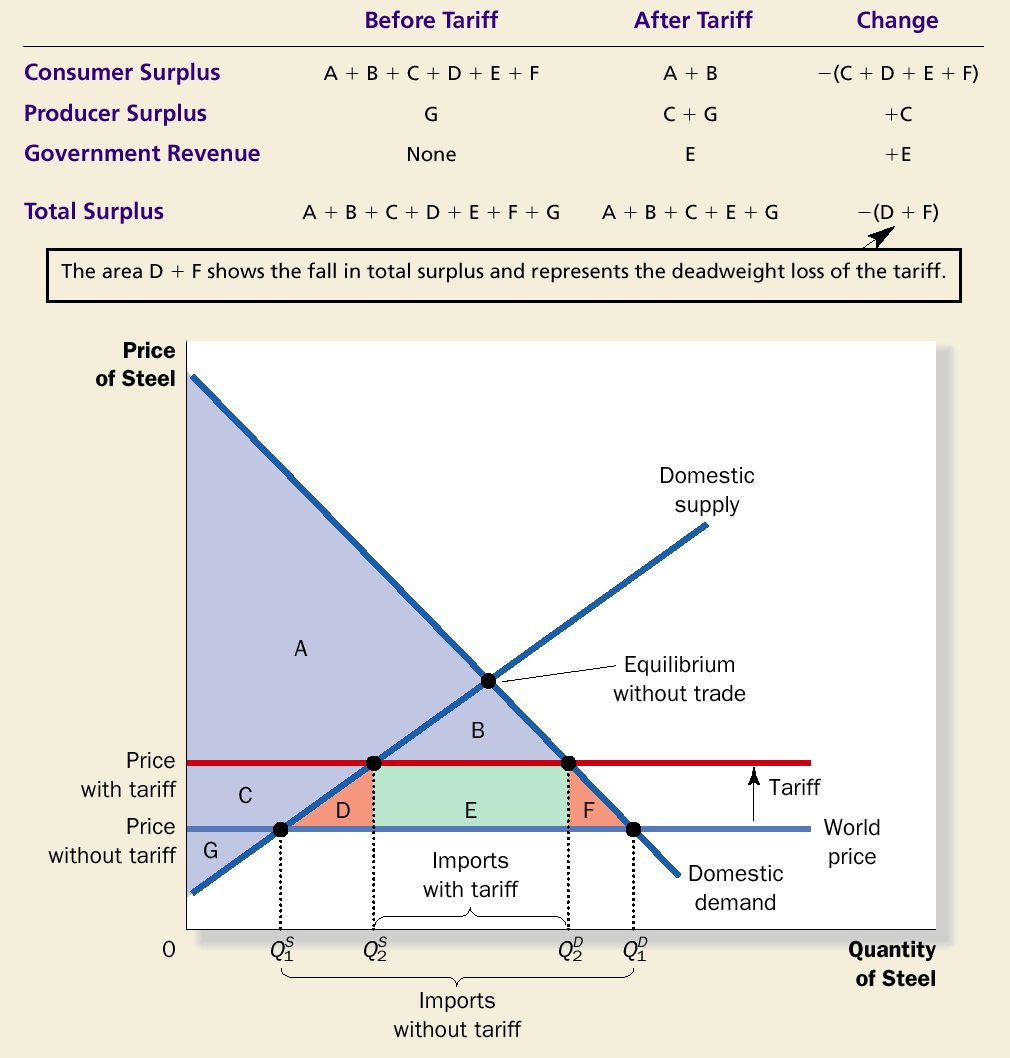 Price
of Steel
When a policy reduces the total surplus, the reduction is called the deadweight loss of the policy.
Tariff
World
price
Quantity
0
of Steel
Effects of a Tariff
A tariff reduces the quantity of imports and moves the domestic market closer to the no-trade equilibrium.
Buyers of the imported good are worse off
Domestic sellers of the imported good are better off
Total surplus decreases by an amount referred to as a deadweight loss. 
That is, the loss to the nation’s buyers of the import-competing good exceed the gains to the nation’s sellers of that good
27
CHAPTER 9 APPLICATION: INTERNATIONAL TRADE
The Lessons for Trade Policy
Tariffs
raise domestic prices.
reduce the welfare of domestic consumers.
increase the welfare of domestic producers.
cause deadweight losses.
Free trade maximizes total surplus
28
CHAPTER 9 APPLICATION: INTERNATIONAL TRADE
The Winners and Losers from Trade: Other Benefits of International Trade
Increased variety of goods
Lower costs through economies of scale
Increased competition
Higher incentives for innovation
Enhanced flow of ideas
29
CHAPTER 9 APPLICATION: INTERNATIONAL TRADE
The Arguments For Restricting Trade
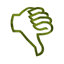 Jobs are shipped abroad
National Security is endangered
Infant Industries need to be shielded
Unfair Competition
Cheap labor
Lax environmental standards
Hard for domestic regulators to keep out defective or harmful imported goods
Protection-as-a-Bargaining Chip
Increasing inequality
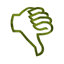 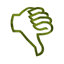 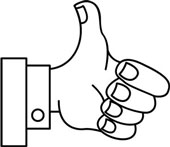 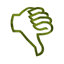 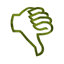 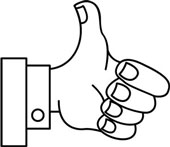 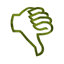 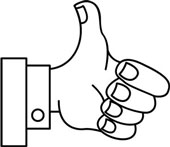 30
Summary
The effects of free trade can be determined by comparing the domestic price without trade to the world price.
A low domestic price indicates that the country has a comparative advantage in producing the good and that the country will become an exporter.
A high domestic price indicates that the rest of the world has a comparative advantage in producing the good and that the country will become an importer.
31
CHAPTER 9 APPLICATION: INTERNATIONAL TRADE
Summary
When a country allows trade and becomes an exporter of a good, producers of the good are better off, and consumers of the good are worse off.
When a country allows trade and becomes an importer of a good, consumers of the good are better off, and producers are worse off.
32
CHAPTER 9 APPLICATION: INTERNATIONAL TRADE
Summary
A tariff—a tax on imports—moves a market closer to the equilibrium than would exist without trade, and therefore reduces the gains from trade.
Import quotas will have effects similar to those of tariffs.
33
CHAPTER 9 APPLICATION: INTERNATIONAL TRADE
Summary
There are various arguments for restricting trade:  protecting jobs, defending national security, helping infant industries, preventing unfair competition, and responding to foreign trade restrictions.
Economists, however, believe that free trade is usually the better policy.
34
CHAPTER 9 APPLICATION: INTERNATIONAL TRADE